Cécile
Fournier
______________________________________________________________________________________________________________
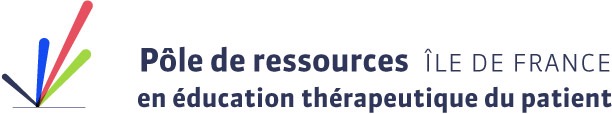 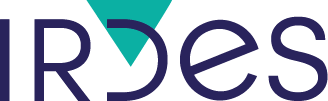 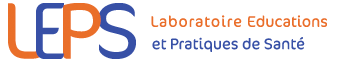 Les médecins traitants peuvent-ils contribuer à un accès équitable à l’éducation thérapeutique (ETP) ?
Etude exploratoire à partir de la plateforme régionale d’appui au développement de l’ETP en ville d’Ile de France
Cécile Fournier, Michel Naiditch, Marie-Odile Frattini,
Avec  la collaboration de Pierre-Yves Traynard,
Sous la responsabilité de Rémi Gagnayre et Pierre Lombrail
Avec le soutien financier de l’IRESP
(Appel à projets ETP 2012)
Contexte / problématique
Depuis 2009 : ETP inscrite dans le Code de la santé publique en France 
Système d’autorisation de programmes, appui cahier des charges HAS (2007)
Fin 2015 : 3736 programmes autorisés par les ARS
     ETP surtout collective, 80% à l’hôpital
     accès faible, et dont l’équité est interrogée (HCSP, 2015)

Les programmes d’ETP ne résument pas l’offre, mais il y a peu
de travaux sur les pratiques éducatives en ville, intégrées aux soins                                   (HCSP, 2009; Drahi, 2010; Traynard & Gagnayre, 2013)

 intérêt d’explorer s’il existe des inégalités d’accès à l’ETP, et si oui, si leur réduction pourrait passer par une implication + forte des MG                                 (Bourgueil, Jusot et Leleu, 2012)
  comprendre comment ceux-ci apportent une éducation à leurs patients
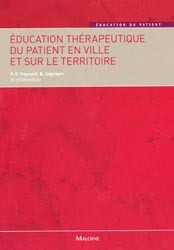 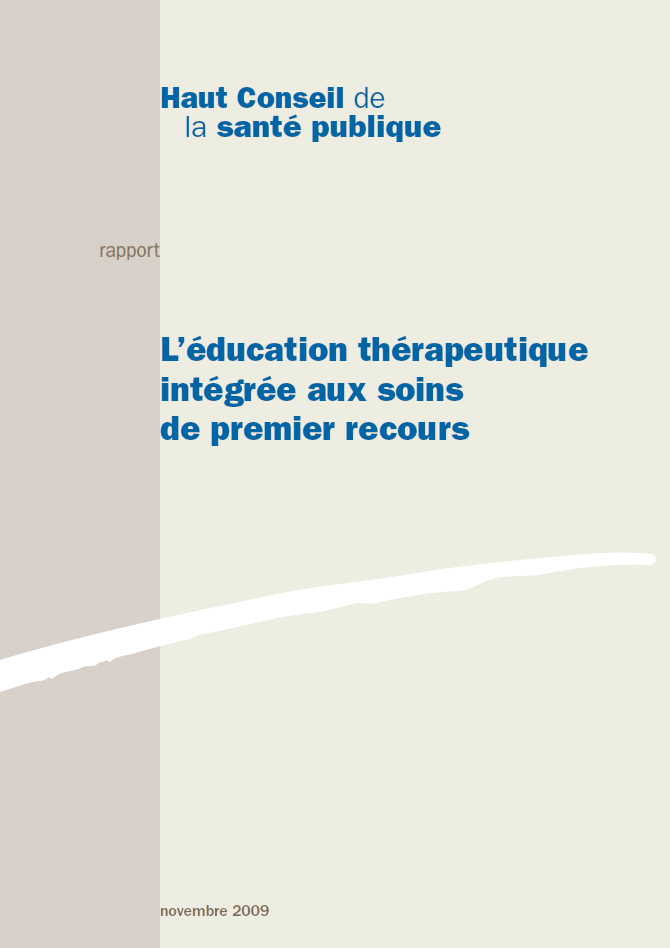 Objectifs de la recherche
Comprendre comment les médecins généralistes (MG) :
permettent à leurs patients d’accéder à une éducation    (dans la consultation ou en dehors)
perçoivent les inégalités sociales et l’influence qu’elles ont    sur leur travail médical et éducatif
peuvent contribuer à améliorer l’équité d’accès à l’ETP

   Par une approche compréhensive exploratoire
   Auprès de médecins exerçant dans un environnement « favorable »
Méthode : entretiens auprès de MG en contexte favorable vis-à-vis de l’ETP
Entretiens avec des MG affiliés à des organisations liées au Pôle de ressources en ETP d’Ile-de-France (22 / 416 sollicités par mail + 10 par le pôle)
 Echantillon diversifié, non représentatif ;
 âge, genre, type d’exercice (isolé / groupe monoprofel / groupe pluriprofel)statut (libéral / salarié), formé ou non à l’ETP, patientèle +/- favorisée socialement
Entretiens individuels (22 MG) et collectifs (2 entretiens avec 4 et 6 MG)
Trajectoire professionnelle et conditions d’exercice
Récits de pratiques éducatives, appuyés sur des vignettes cliniques (diabète/AVK), faisant varier les situations sociales des patients
Avis sur leur capacité à diminuer les inégalités d’accès à une éducation
Analyse compréhensive / sociologie interactionniste
Résultats
Accès donné à une éducation
Ce qui fait varier cet accès
Comment les médecins estiment pouvoir améliorer leurs pratiques éducatives et l’équité d’accès à une éducation
1) Accès donné à une éducation
Pratiques éducatives en consultation :
presque tous les médecins
pratiques +/- fréquentes

Orientation vers d’autres ressources éducatives : 
certains médecins seulement, pour certains patients
pratiques rares, ou dans des circonstances particulières
1.a) Pratiques éducatives en consultation
Interfèrent de façon variable avec la logique biomédicale :
Une des dimensions de la consultation, où la logique biomédicale prime
Préoccupation constante, place souvent périphérique, parfois centrale

Caractéristiques ou « mots clés » :
Intention éducative : objectifs variés (ex: diabète / AVK)
Relation dans la durée : centrale, support de la démarche, alchimie
Place donnée au patient : penser « pour », « avec » ou « par »
Bricolage : tâtonnement, « essais », bricolage relationnel + outils éclectiques et aménagement de l’environnement
1.a) Pratiques éducatives en consultation (suite)
Ressenti des MG :
Se disent  : +/- à l’aise et efficaces dans ces pratiques,
                       démunis pour apprécier la qualité de leur démarche

Rencontrent des tensions dans le travail éducatif 

ETP : permet de redonner du sens et ré-enchanter leurs pratiques
1.b) Orientations vers d’autres ressources éducatives
Rares malgré les difficultés décrites dans la consultation
Vers des ressources dédiées ou non à l’ETP :
professionnels de santé (individuels) libéraux hors programme d’ETP
autres ressources ciblées sur l’activité physique ou l’alimentation 
programmes d’ETP autorisés
dispositifs médicosociaux
Avec des freins importants :
Méconnaissance des ressources/personnes, besoin délégation de confiance
Réticence à l’égard d’offres jugées peu adaptées, craintes de messages contradictoires, doutes sur l’efficacité a long terme
Crainte d’en demander trop au patient
1.b) Orientations vers d’autres ressources éducatives                                                                           (suite)
Modalités:
Orientations souvent contingentes (difficulté ponctuelle)
Contexte relationnel ou émotionnel variable : sentiment d’échec / apport complémentaire dans un processus plus maîtrisé
« Ciblées » vers une ressource (compétence ou tiers de confiance) ou « globales » (déléguées) vers un programme
Place variable donnée au patient dans les choix d’orientation
Appui variable/délicat sur ces orientations dans le suivi ultérieur

 Au total : continuum entre maîtrise conservée du processus éducatif et délégation complète de la démarche éducative, et place +/- grande donnée au patient dans le choix du processus
2) Ce qui fait varier l’accès donné à une éducation                                                  en consultation
La trajectoire professionnelle et la formation, la réflexivité et l’aisance dans la relation éducative
Les conditions d’exercice des médecins :
Démographie professionnelle
Patientèle défavorisée
Exercice pluriprofessionnel
Le rôle que s’attribue le médecin
Des pratiques éducatives pas toujours qualifiées d’ETP
Difficulté à se situer dans le discours promouvant l’ETP
Témoin de transformations des logiques de soin et du rôle social du médecin (partir du patient et travailler à plusieurs)
Et aussi : Les caractéristiques sociales des patients perçues
- Ce n’est pas un temps isolée dans la CS
- On ne prévient pas le patient
- Contenu non défini à l’avance
2)
Ce qui fait varier l’orientation vers d’autres ressources éducatives
Existence de ressources en proximité, visibles, articulées, connues des médecins et des patients
Réflexivité et aisance du MG dans la relation éducative 
Rôle +/- actif laissé au patient dans le choix d’orientation
Conception par le MG de sa responsabilité à l’égard du patient / du territoire :
responsabilité personnelle / partagée avec d’autres professionnels 
Responsabilité individuelle / populationnelle
Et aussi : Les caractéristiques sociales des patients perçues
Confianceen soi, 
dans la relation 
et dans les ressources
2) Ce qui fait varier l’accès donné à une éducation                 en consultation et via des orientations
Les caractéristiques sociales des patients                et la perception qu’en ont les médecins :
4 dimensions susceptibles d’influer sur les pratiques : 
connaissances sur la santé et ses déterminants
ressources financières
maniement de la langue françaises (littératie en santé) 
attitudes dites « culturelles »
Une conscience variable de l’influence des ISS sur le travail médical
Des situations plus difficiles pour le médecin : effort et proactivité
Mais différences sociales non jugées comme la cause principale des difficultés : les inégalités viennent d’abord de la facilité à construire une relation
2) Comment la situation sociale des patients influence les pratiques éducatives
En consultation : un accès moindre donné à une éducation lorsque la distance sociale augmente :
Moins de temps passé par le médecin à l’éducation
Attitude plus souvent prescriptive
Limitation plus fréquente à des objectifs de sécurité, à court terme

Dans l’orientation : un accès différent à des ressources différentes :
Ce ne sont pas les mêmes patients que les médecins orientent
Des modalités d’orientation différentes, +/- directives
Des ressources mobilisées qui sont aussi différentes
3) Une part importante des médecins estime pouvoir contribuer à améliorer leurs pratiques  et l’équité d’accès à une éducation...... en s’appuyant sur des dynamiques profelles et institutionnelles     déjà existantes localement, ou qu’ils contribuent à créer
Adaptation pour les patients défavorisés :
Des pratiques éducatives en consultation : écoute, temps dédiés, appui sur l’expérience du patient, micro-objectifs personnalisés réévalués
Des orientations vers des ressources éducatives complémentaires :convivialité, approche non thématique ou pluri-pathologique, relances, proximité
Echanges de pratiques et formation :(besoin : ajuster la démarche éducative et apprécier son adéquation)
Nouvelles organisations du travail : pluriprofessionnalité et intersectorialité
Articulations entre ressources éducatives et accès facilité à ces ressources, pour les patients et les médecins : approches territoriales
Apports, questions soulevées par cette recherche (et par d’autres…)
Constat d’un changement culturel en cours : invention par les MG de nouvelles pratiques éducatives (hors programme le plus souvent), partant des besoins des patients et en s’ouvrant au pluriprofessionnel

Comment penser l’éducation en consultation ? (Falcoff et al, 2010)  
Quelles formations développer ? (Gross, 2017; Annezo, Fiquet et al, 2014-2016; Huge et al, 2017; ASALEE)
Comment faciliter la mise en contact des généralistes avec les ressources éducatives de leur territoire, en ETP et en santé communautaire ?
Comment faciliter l’articulation entre pratiques hors-programme et programmes d’ETP ?
Nous remercions chaleureusement…
les médecins rencontrés
les structures partenaires du Pôle de ressources en ETP d’Île de France  :  ASDES, Diabète 92, FEMASIF, Paris Diabète, Pôle de santé Paris 13ème  et Pôle de santé des Envierges 
Houda Ahamed, coordinatrice du Pôle de ressources en ETP
Anne-Marie Panetta, secrétaire du LEPS

Recherche financée par l’IRESP (appel à projets 2012 sur l’ETP)
Merci pour votre attention